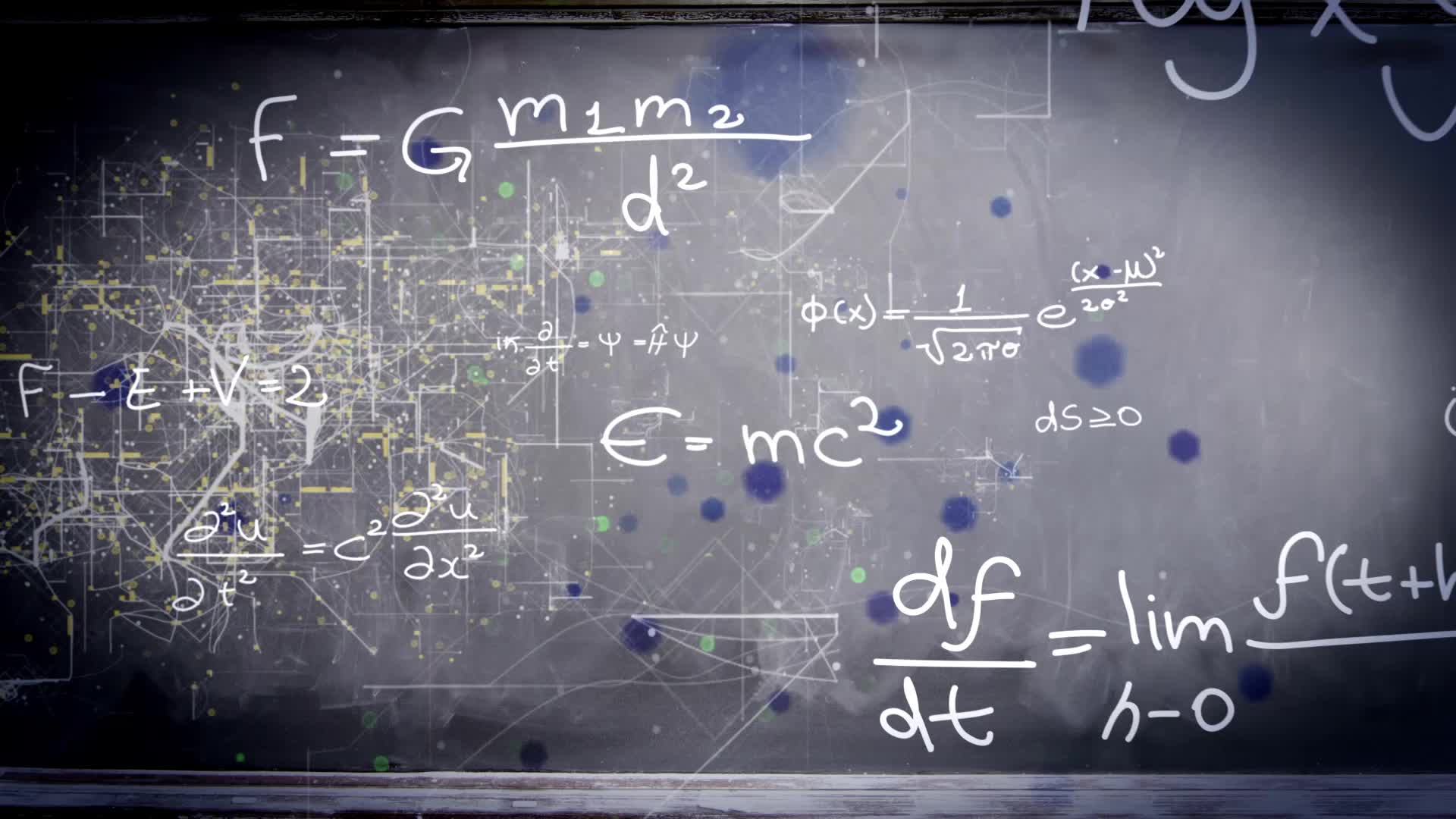 Chapter 3.2:
Rolle’s Theorem and      The Mean Value Theorem
HONORS CALCULUS/CALCULUS
Rolle’s Theorem
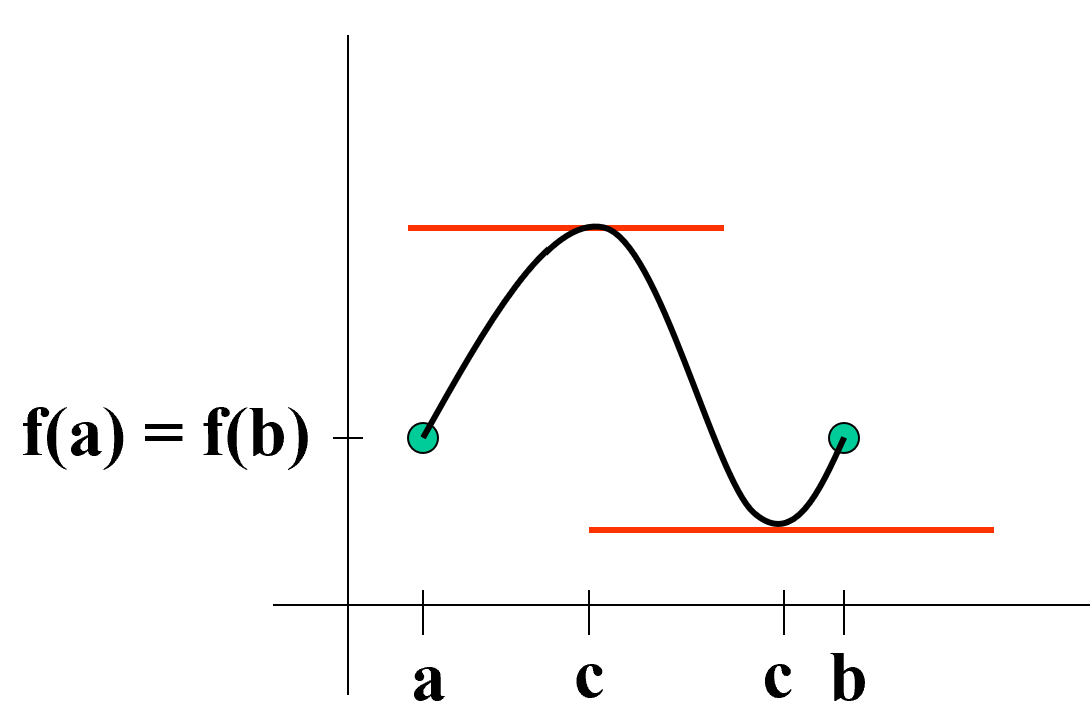 The Mean Value Theorem
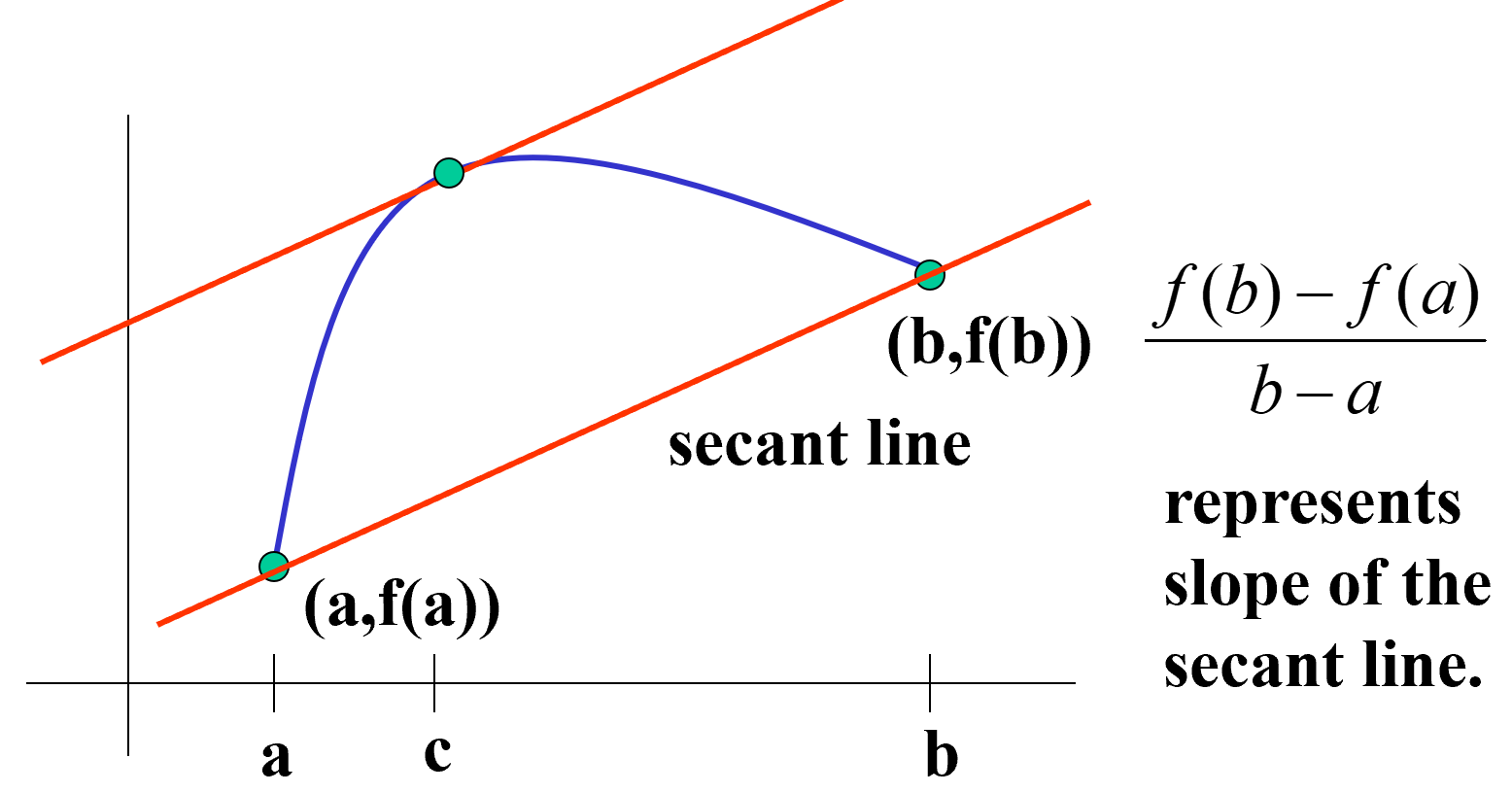